Основные  черты западноевропейского 
феодализма
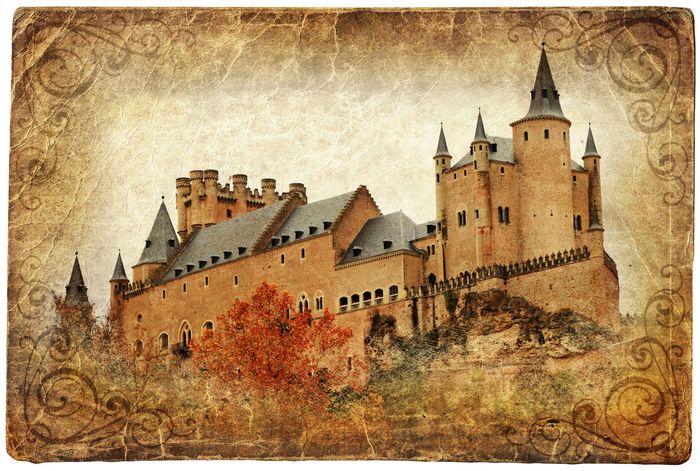 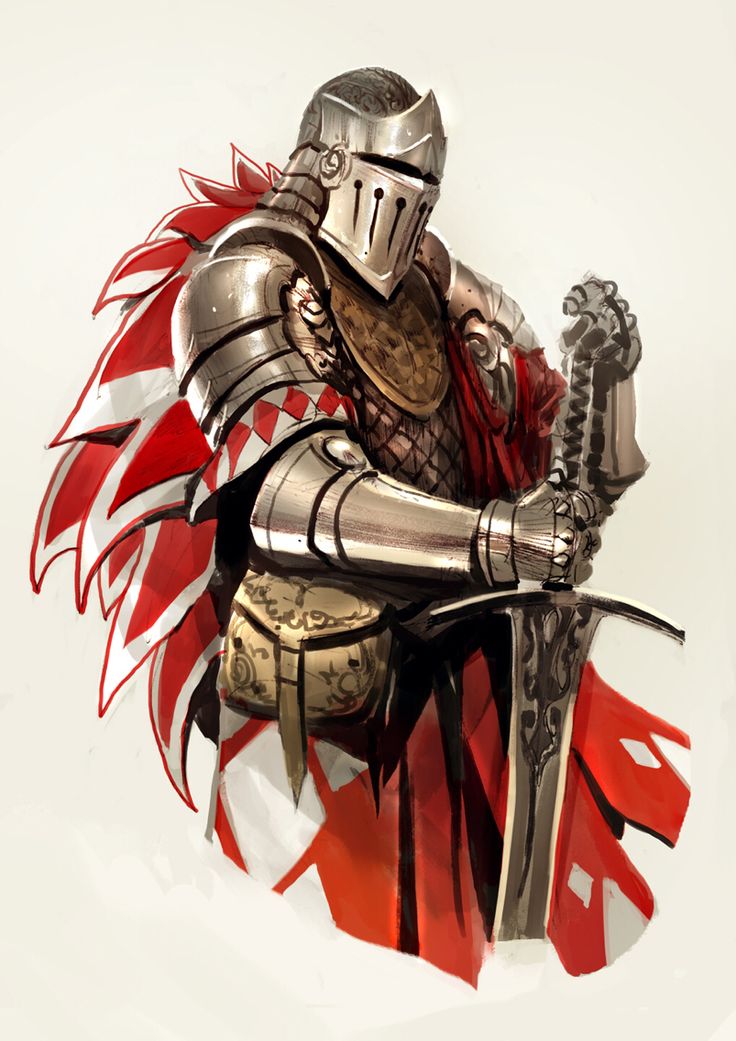 Цель урока

 выяснить характерные черты западноевропейского феодализма;
 проследить изменения в структуре средневекового общества в связи с развитием феодализма.
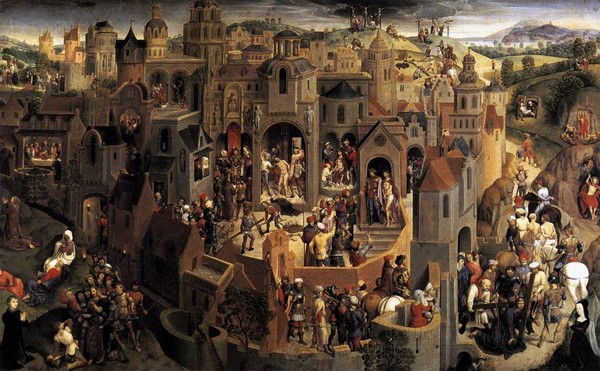 Основные черты феодализма
П л а н
Основные понятия
Феодальная собственность на землю.
Феодалы и вассально-сеньориальная зависимость.
Сословия феодального общества.
Крестьяне  в феодальном обществе.
Жизнь феодалов и рыцарей.
Средневековый город, как центр ремесла и торговли.
Цеховые организации.
Основные  понятия
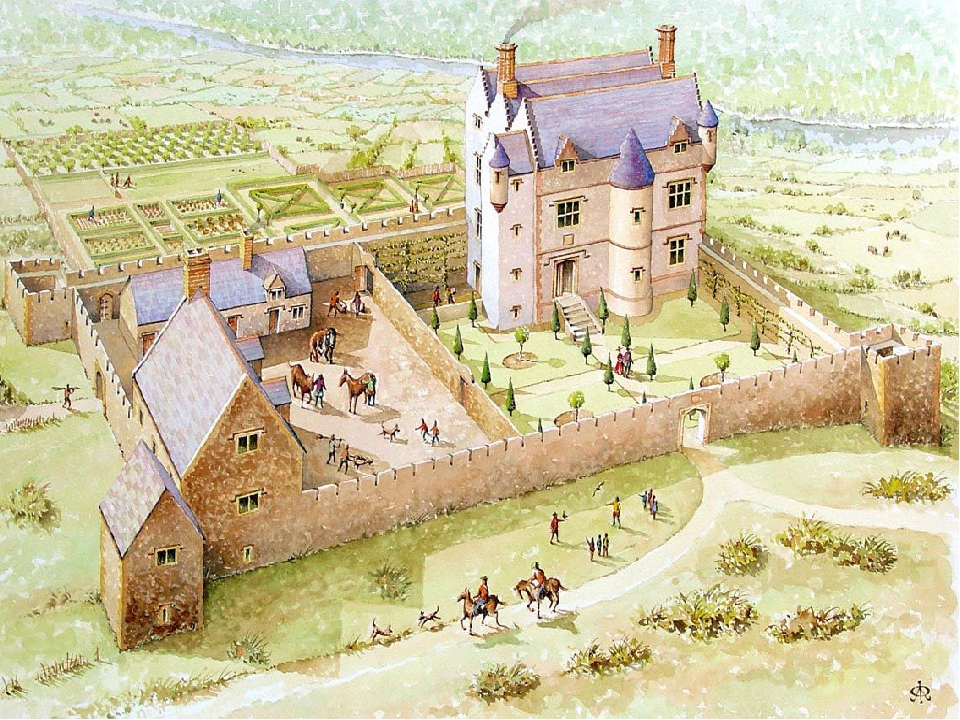 Средневековье: 476 -1500 гг.
476 г. – падение Рима (конец истории Древнего мира и  начало  Средневековья).
Классическое Средневековье в Европе (X-XIII вв.) – время расцвета феодализма.
Основные  понятия
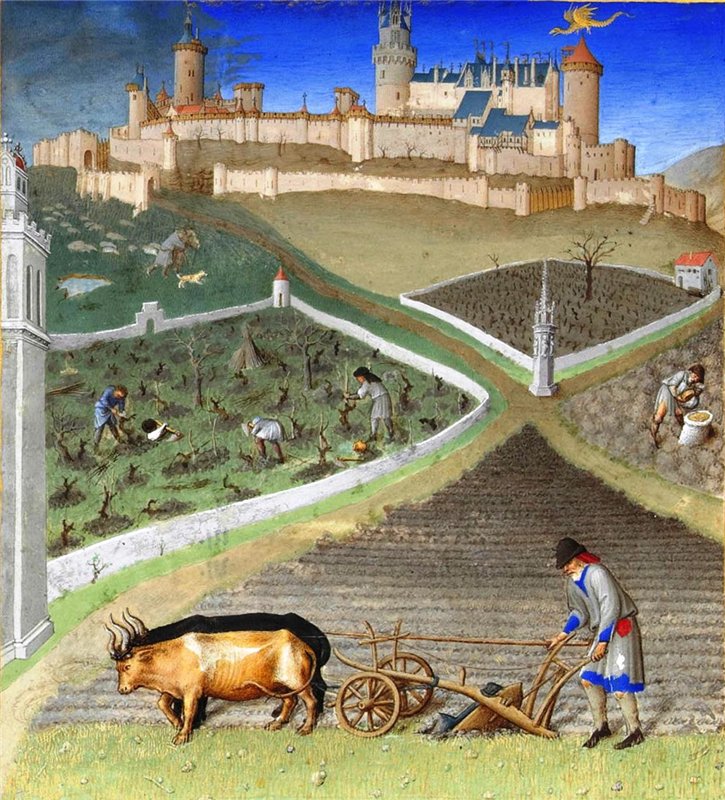 Средневековые королевства: Англия, Франция, Германия, испанские королевства (Кастилия, Арагон, Леон, Наварра), Португальское графство, итальянские государства (Сицилийское королевство, теократическое государство римских пап, королевство Италия и др.), Бургундское герцогство, королевства Чехия, Польша, Венгрия.
Основные  понятия
Феодализм – общество, состоящее из феодалов – собственников земли и зависимых крестьян, обрабатывающих землю.
Феод –  наследственное земельное владение, дававшееся при условии несения военной службы, если вассал переставал служить сеньору,  тот  мог передать  феод  другому вассалу.

Феодал  - владелец феода.
Сеньор (старший) – человек, предоставлявший феод.
Вассал (подчиненный)- человек, получивший феод.
Сеньоры и вассалы - феодалы
Натуральное хозяйство – тип хозяйствования, который направлен только на  удовлетворение собственных потребностей (не на продажу). 
Феодальная раздробленность - период истории государства, когда происходит распад его территорий на отдельные, более мелкие самостоятельные владения.
Феодальная усобица – феодальные войны между феодалами (герцогами, князьями, баронами и т.д.)
Основные  понятия
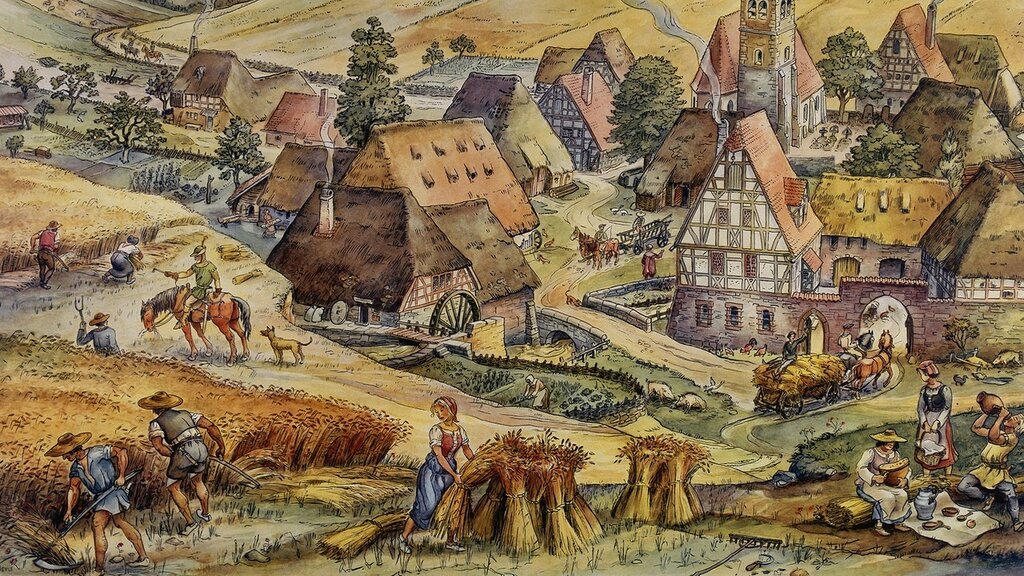 Причины  феодальной  раздробленности  в Западной  Европе
1. Укрепление собственности феодалов на землю.2. Феодалы не нуждались в сильной централизованной власти.3. Господство натурального хозяйства.4. Отсутствовали хозяйственные связи между областями и народами, объединенными силой оружия.5. Нужда феодалов в собственных силах и средствах для подчинения зависимых крестьян.
Феодалы и сеньориально-вассальная зависимость
Феодалы были разные по своему имущественному положению и роли в обществе: король, герцог, граф, барон, маркиз т.п.
Между феодалами устанавливались отношения вассалитета. Феодал, давший землю в условное владение (феод) назывался сеньором. Дворянин, принявший феод назывался- вассалом. 
Вассал обязан был служить своему сеньору за феод- такие отношения назывались сеньориально-вассальные.
В Европе сложилась иерархическая лестница феодалов и действовал долгое время принцип- «вассал моего вассала не мой вассал»
Сословия феодального общества
Обязательным признаком феодализма является сословное деление общества.
Сословие - это группа людей, отличающаяся по своим правам и обязанностям. Принадлежность к сословию как правило передавалась по наследству.
В Европе выделяют три сословия:
1. Воюющие - феодалы. Имели право владеть землей и управлять людьми.
2. Работающие - крестьяне и ремесленники. Не имели земли. Подчинялись собственнику земли.
3. Молящиеся - духовенство. Богослужение. Собственники земли.
Крестьяне в феодальном обществе
Крестьяне не имели земли и жили на земле феодала. Крестьяне делились на свободных и крепостных:
Свободные крестьяне (вилланы)- за право жить на земле феодала платили оброк (часть урожая или деньгами) и отрабатывали барщину ( работали на земле феодала бесплатно своими орудиями труда несколько дней в неделю). Они имели право уйти от своего феодала, земля оставалась у феодала.
 Крепостные крестьяне (сервы)- «прикрепленные» к земле. Платили оброк, отрабатывали барщину, но не могли уйти от своего феодала. Феодал мог распоряжаться личной жизнью крепостного: продать с землей, подарить, обменять и т.п.
Крестьяне в феодальном обществе
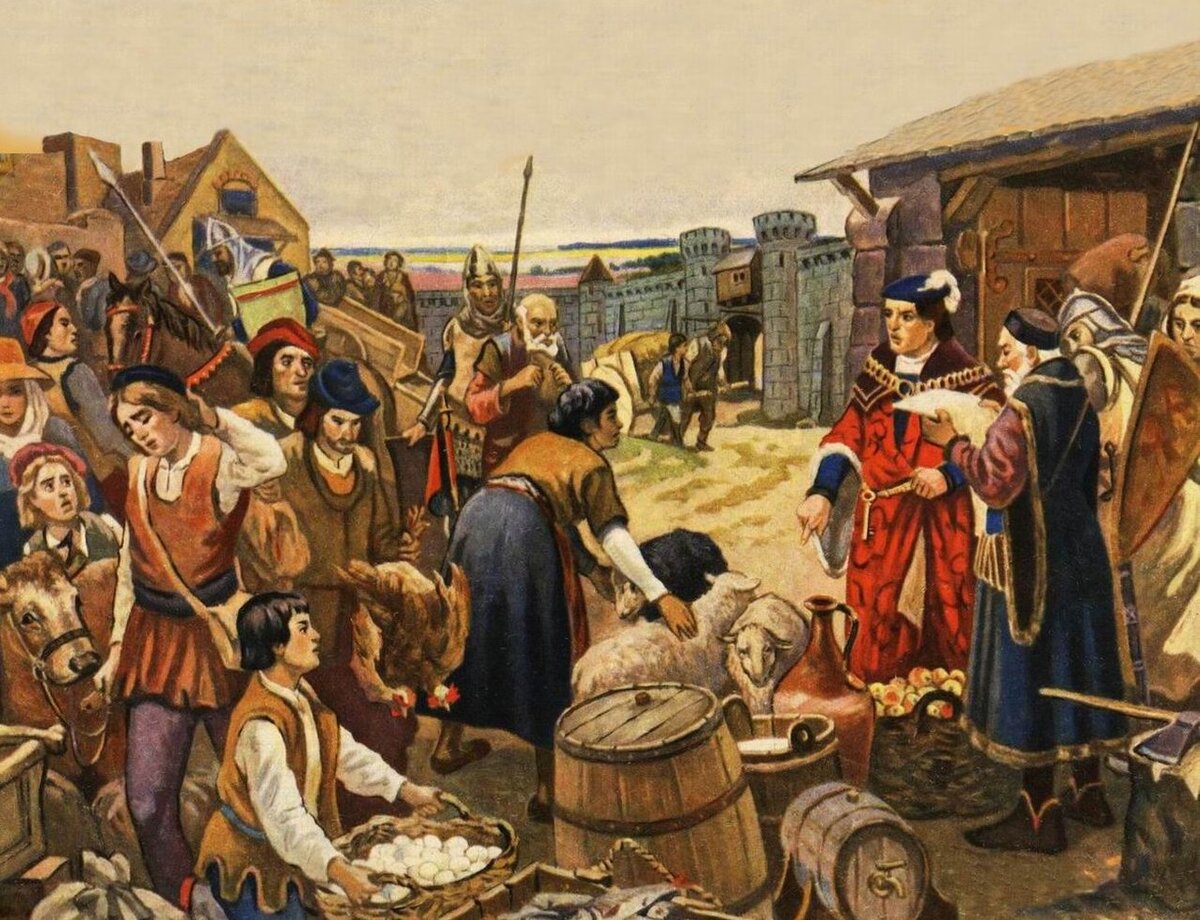 Занятия и повинности крестьян
Основные занятия крестьян:
Земледелие, скотоводство, охота, рыболовство, сбор меда, шили одежду, строили жилища и т.п.
Усовершенствование орудий труда и обработки земли:
тяжелый плуг с сошником;
трехполье (озимые, яровые, пар)
использовали навоз в качестве удобрения
Жили крестьяне общинами. Крестьяне избирали старосту. Община поддерживала и помогала своим общинникам.
Жизнь феодалов
На холме или высокой скале, подобно гнезду хищной птицы, возвышался над окружающей  местностью замок. Это было жилище феодала и его крепость. В замке феодал укрывался от восставших крестьян и нападений других феодалов.
Феодалы проводили время в войнах, пирах и  забавах. Любимые развлечения феодалов - охота и турниры - были связаны с военным делом.
Любимейшим занятием феодалов и их дам была охота. Пойманная дичь занимала главное место в рационе обитателей замка.
 Но главное занятие - военная служба.
Жизнь феодалов
Жизнь феодалов
Жизнь феодалов
Сыновья феодалов начинали готовиться к рыцарской службе с детства. Без многолетней тренировки невозможно было не только сражаться в тяжелых доспехах рыцаря, но даже передвигаться в них. 
С 7 лет мальчики становились пажами, а с 14 лет — оруженосцами рыцарей.
 Рыцари приходили на службу к сеньору с пажами и оруженосцами, с легковооруженными слугами. Этот небольшой отряд во главе с рыцарем назывался «копьем», феодальное войско состояло из таких отрядов. 
В бою рыцарь дрался с рыцарем, оруженосец — с оруженосцем, остальные воины осыпали противника стрелами. В 18 лет оруженосцы становились рыцарями. Сеньор при этом вручал ему пояс, меч и шпоры.
Рыцарство
Первые города нового типа сложились как поселения купцов. Особенно крупными стали города Пиза, Генуя, Марсель, Барселона, Венеция. 
Возникли места обмена товарами — ярмарки (ежегодные рынки). Особенно много их было в графстве Шампань во Франции.
На севере Европы также возникают торговые города — Гамбург, Бремен, Любек, Данциг и др. Здесь купцы перевозили товары по Северному и Балтийскому морям. Их суда нередко становились добычей стихии, а еще чаще — пиратов, приходилось иметь дело с разбойниками. Поэтому торговые города объединялись для защиты морских и сухопутных караванов. Союз городов Северной Европы назывался Ганза.
Средневековый город как центр ремесла и торговли
Средневековый город как центр ремесла и торговли
С XI в. города росли особенно быстро. Крупным в Средние века считался город населением 5—10 тыс. жителей. Самыми большими городами в Европе стали Париж, Лондон, Флоренция, Милан, Венеция, Севилья, Кордова.
Ремесленные цехи
Люди одной профессии селились обычно вместе, холили в одну церковь, тесно общались друг с другом. Они создавали свои союзы — ремесленные цехи и торговые гильдии. 
Ремесленный цех- это объединение ремесленников одной специализации (кожевенники, гончары, ювелиры и т.п.)
Цехи следили за качеством ремесленных изделий, устанавливали порядок работы в мастерских, охраняли имущество своих членов, боролись с конкурентами в виде нецеховых ремесленников, крестьян и т.д.
Ремесленные цехи
Основным органом цехового управления было общее собрание всех членов цеха, на котором присутствовали только самостоятельные члены цеха — мастера. Мастеру становилось сложно работать в одиночку. Так появились ученики, потом подмастерья. Ученик давал клятву не покидать мастера до окончания обучения: мастер же обязывался обучать его честно своему ремеслу и полностью содержать.
Города и сеньоры
Все города возникали на земле феодалов. Многие горожане находились в личной зависимости от сеньора. Феодалы при помощи слуг управляли городами.
Горожане собирались вместе для обсуждения вопросов городского управления, выбирали главу города (мэра или бургомистра), собирали ополчение для защиты от врагов.
По мере роста богатств горожан феодалы увеличивали поборы с них. Городские общины — коммуны со временем начинали сопротивляться таким действиям феодалов. Развертывалась упорная борьба между  феодалами и коммунами.
Города и сеньоры
Богатые города Италии освободились от власти феодалов и отняли у них все земли. Окрестные крестьяне попали в зависимость от городов. Многие города (Флоренция, Генуя, Венеция, Милан) стали центрами небольших государств-республик.
Ведущее положение в городах занимали крупные купцы, владельцы городской земли и домов. Они держали в своих руках городское управление.
Основные  черты  феодализма
Аграрный тип экономики. Господство натурального хозяйства.
Крупное землевладение феодалов + мелкое крестьянское землепользование.
Личная зависимость крестьян от феодалов. Внеэкономические методы принуждения к труду и распределения продуктов.
Рутинное состояние техники и знаний.
Рентные отношения – за пользование землей крестьянин отдавал прибавочный продукт в виде ренты.
Сословный характер общества.
Иерархическая структура класса феодалов.
Широкое развитие корпоративных организаций.
Господство религиозного мировоззрения, особая роль церкви.
Определите  правильные  суждения (да/нет)
Между феодалами во время раздробленности постоянно шли войны.
Феодал, старший по отношению к другим – это  граф.
Вассал – это приближенный королевской семьи.
За каждым сословием были закреплены свои права и обязанности.
Сословия работающих – это крестьяне и ремесленники.
Сеньор – это тот, кто получает феод.
В средние века один и тот же человек мог быть  и сеньором и вассалом одновременно.
Рыцарь – это тот, кто трудится.
В средние века в экономике господствовало натуральное хозяйство.
Определите  правильные  суждения (да/нет)
Община – это объединение нескольких замков.
Сословия молящихся – это духовенство.
Зависимые крестьяне не входили в феодальную лестницу.
Повинности – это обязанности сеньора перед крестьянами.
Вассал ничего не должен был сеньору за владение феодом.
Феод – это наследственное земельное владение.
Иерархия феодалов – это феодальная пирамида.
Империя Карла Великого распалась, потому что  была завоевана норманнами.
В Средние века действовало правило «Вассал моего вассала – не мой вассал».